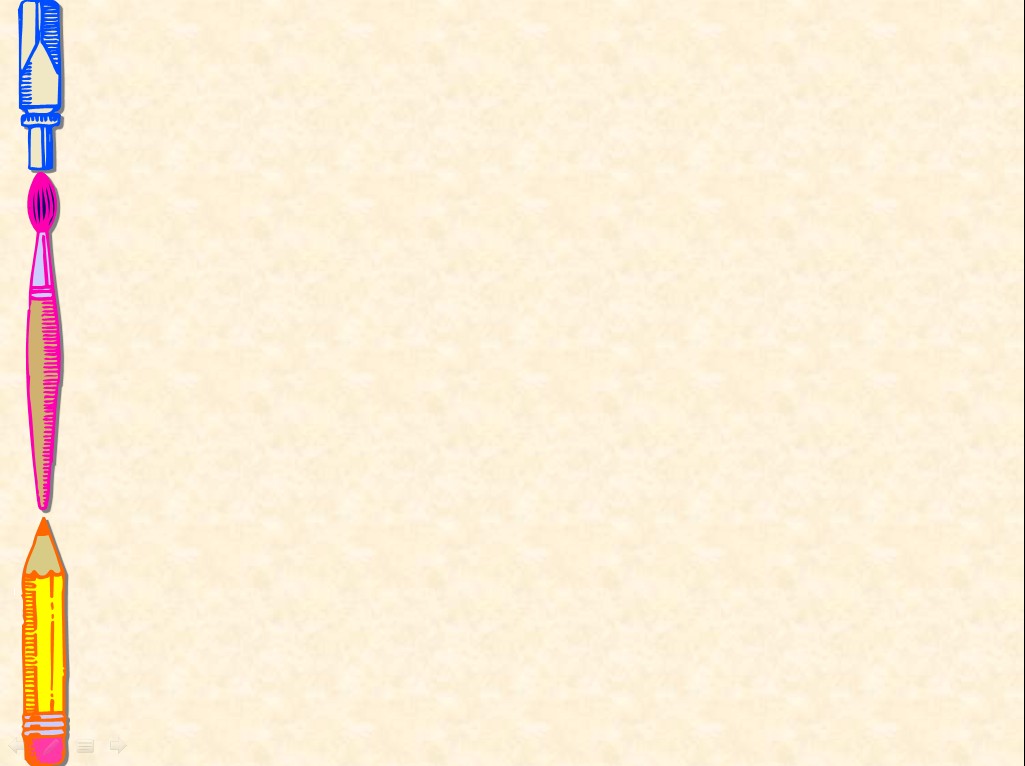 Мастер-класс
По росписи деревянной игрушки-сувенира«Куколка-качалка » в национальном костюме
МДОУ детский сад «РЯБИНУШКА» с.Сабакаево
Подготовили: Горбунова Е.Н.
                        Салахова Г.М.
2016 г.
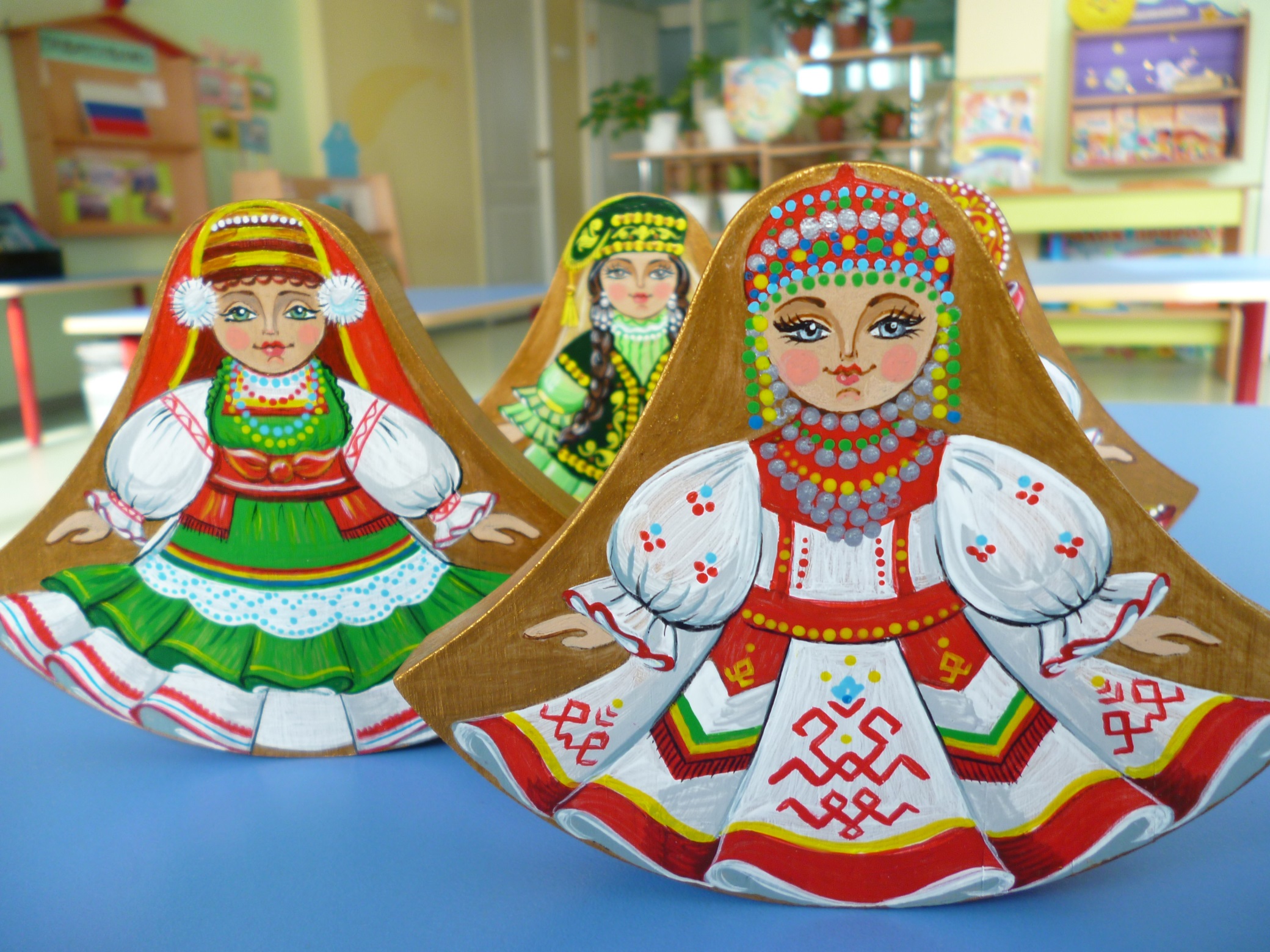 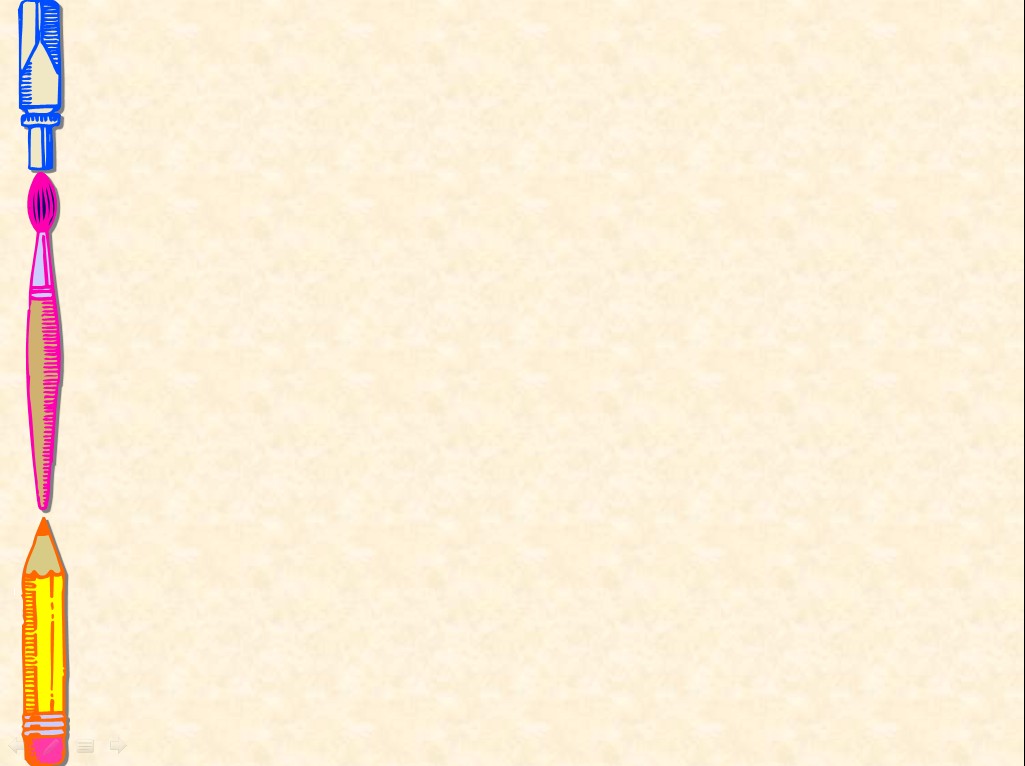 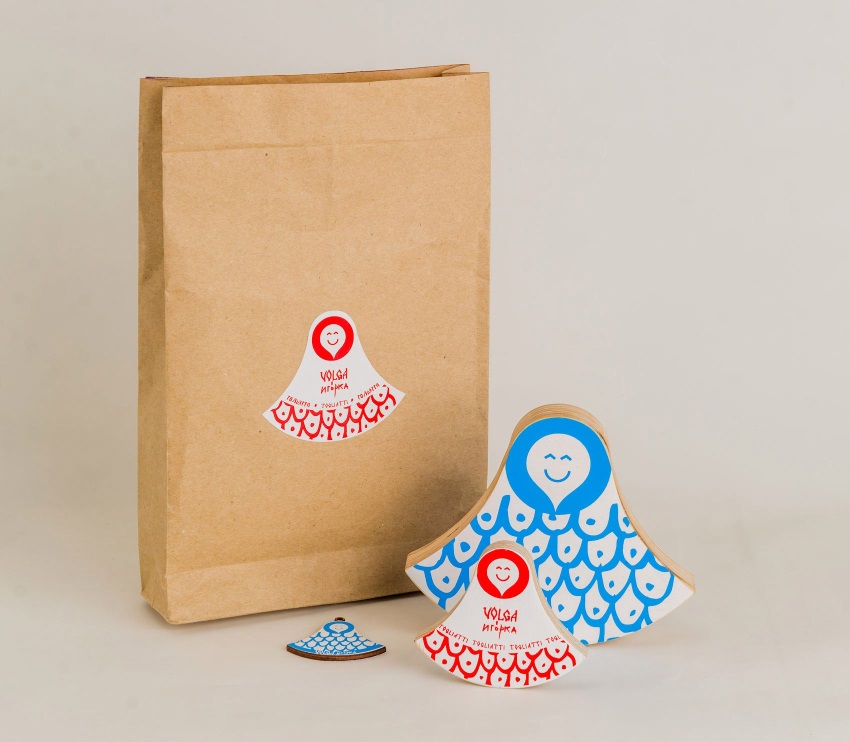 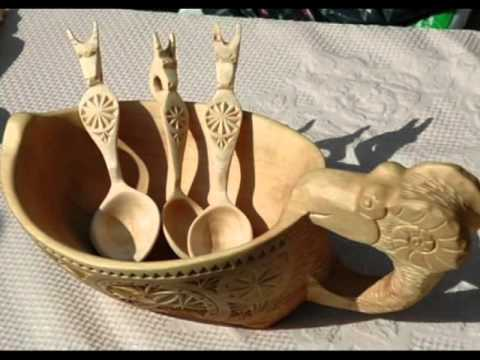 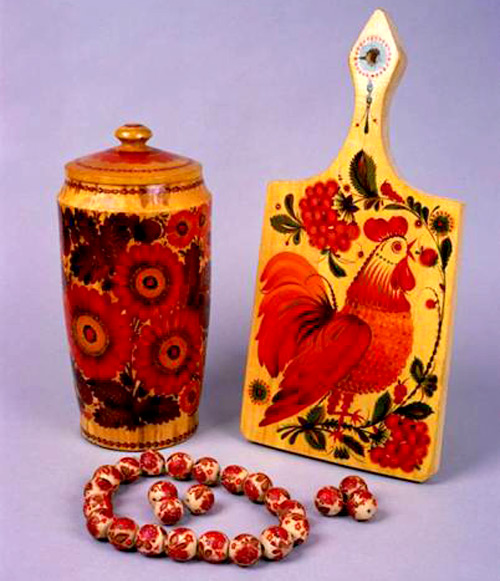 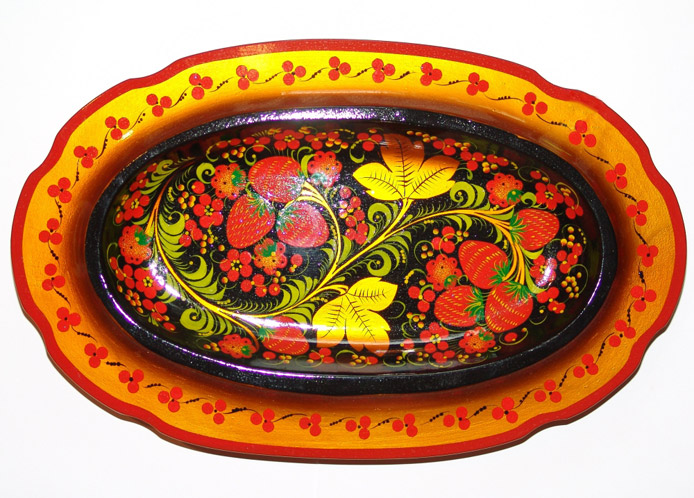 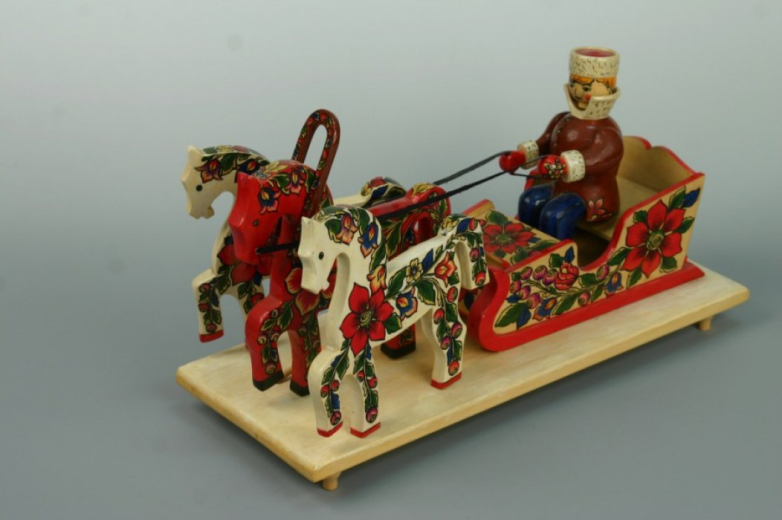 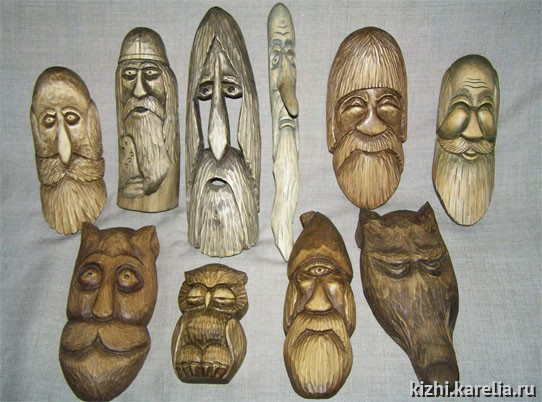 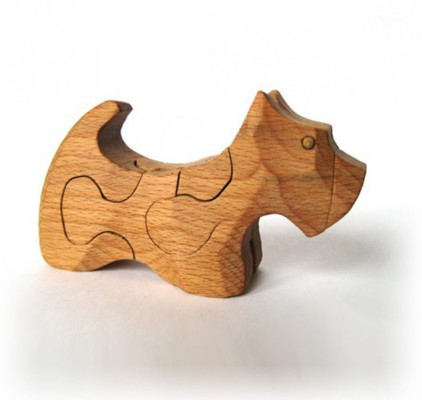 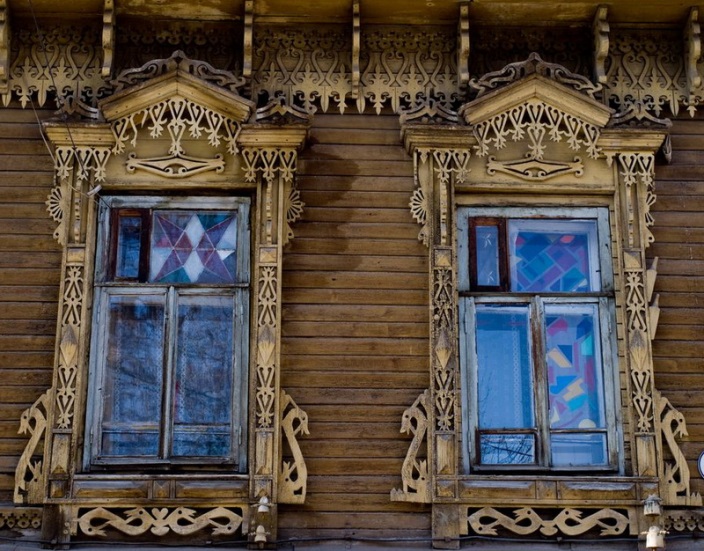 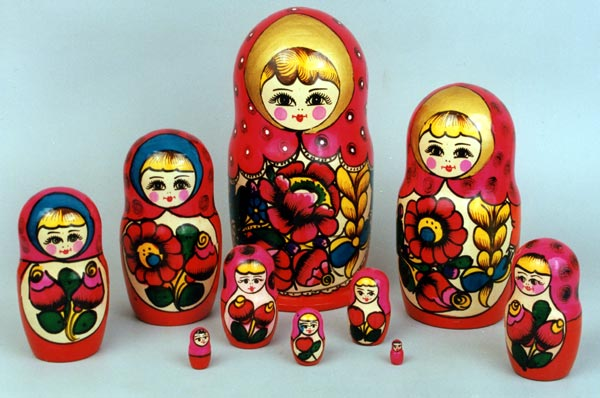 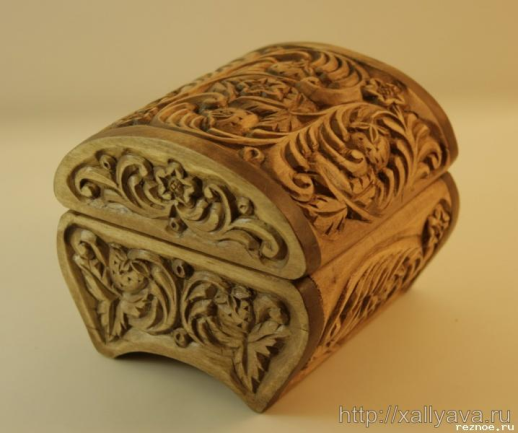 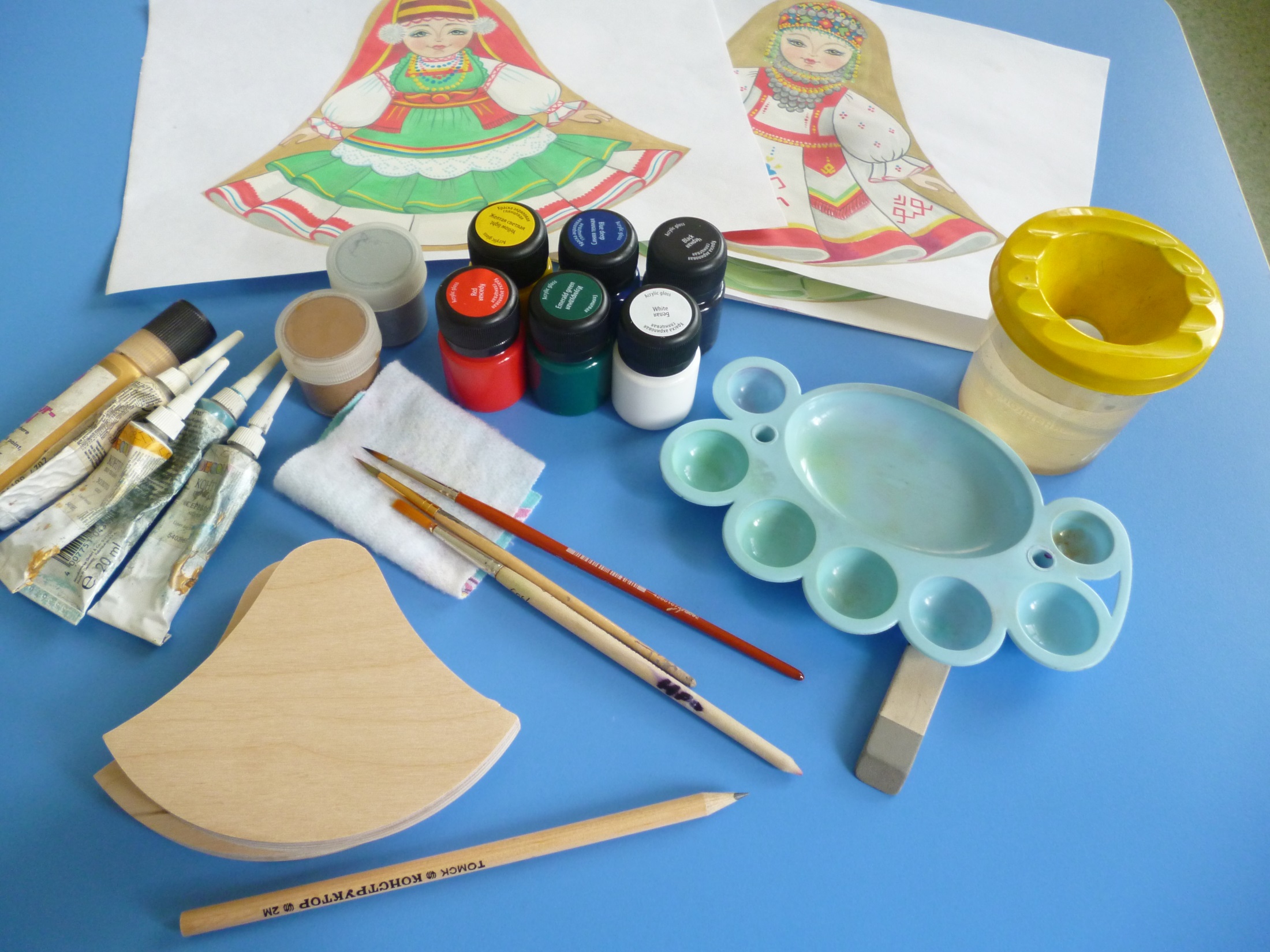 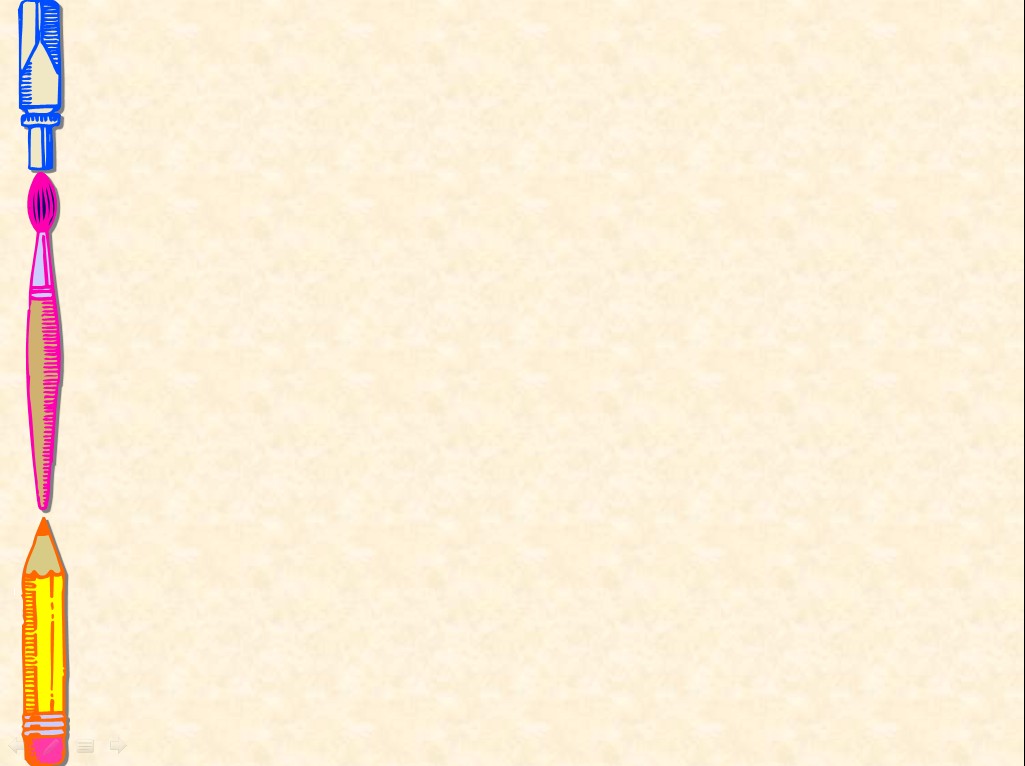 Шаг 1 и 2.  –  Грунтовка и шлифовка
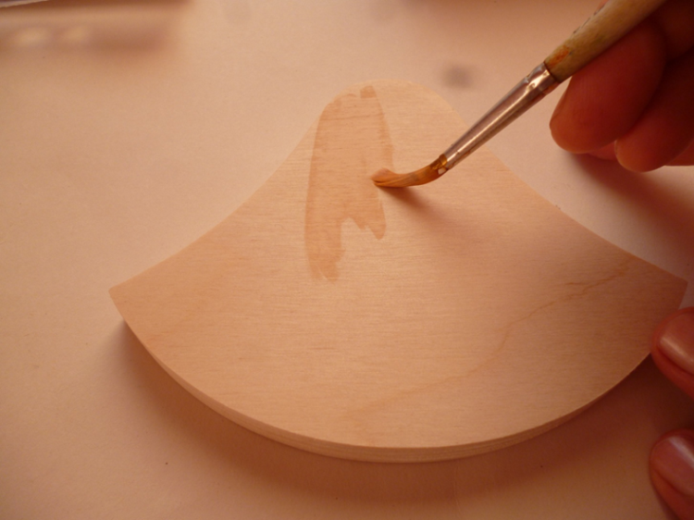 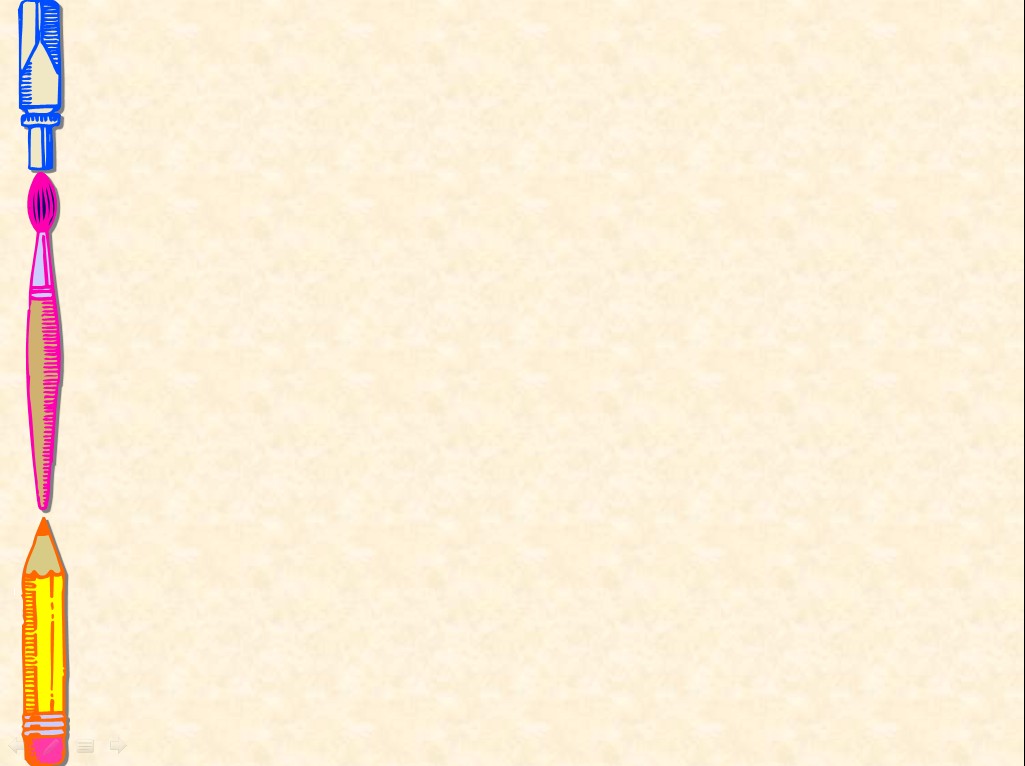 Шаг 3. – Эскиз рисунка
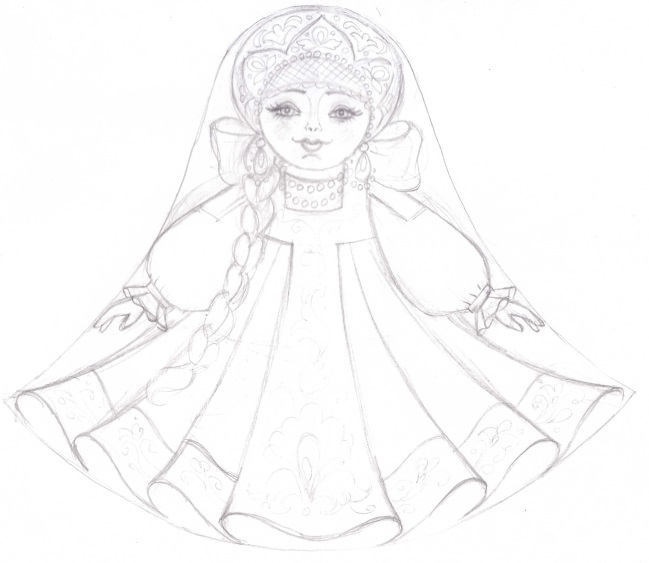 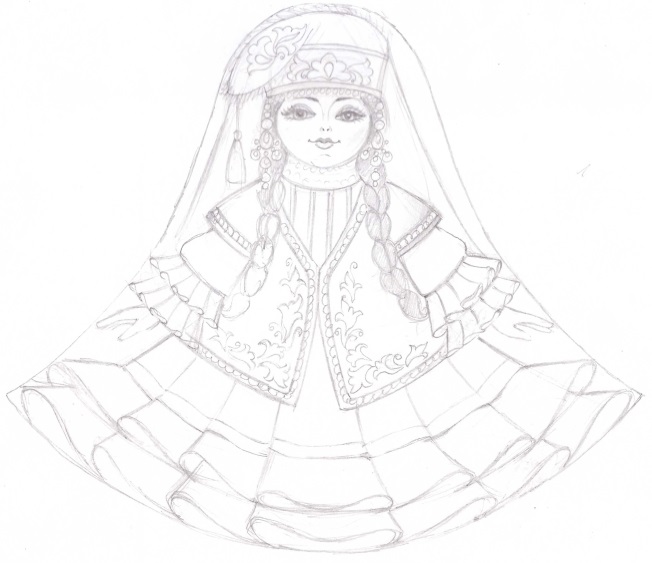 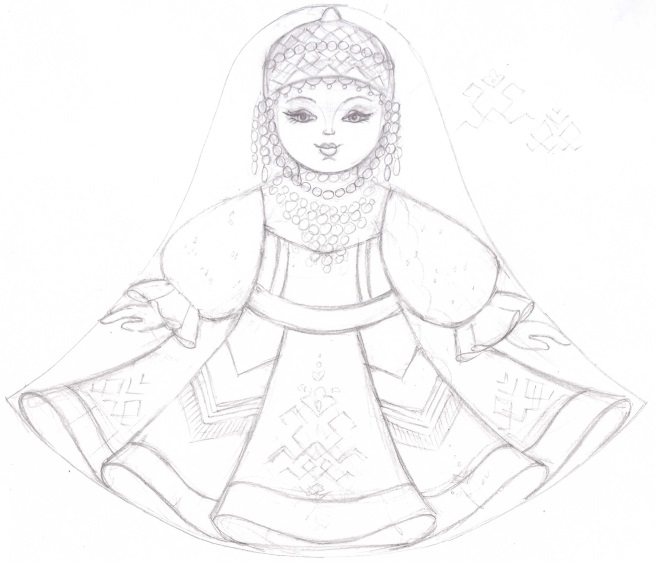 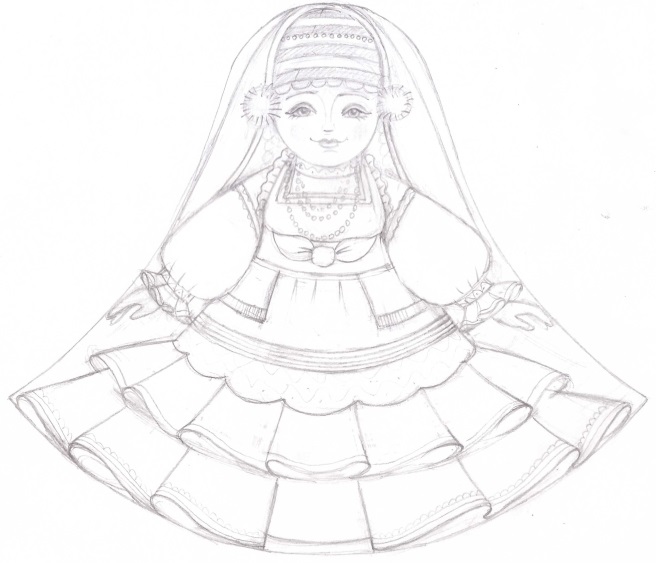 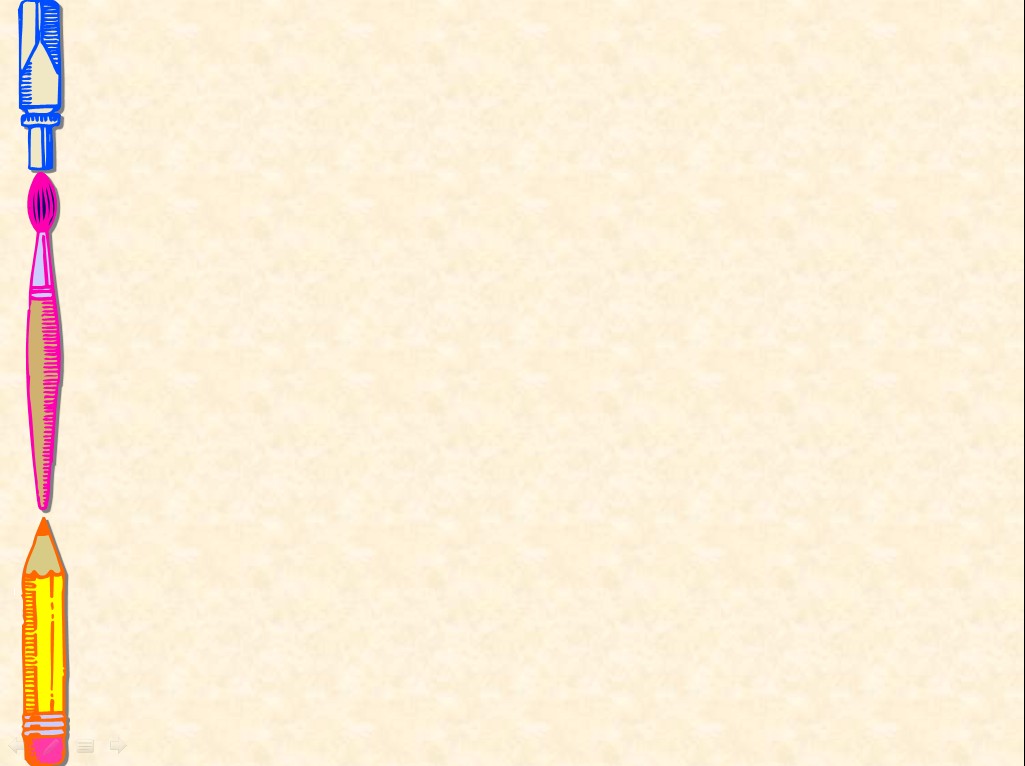 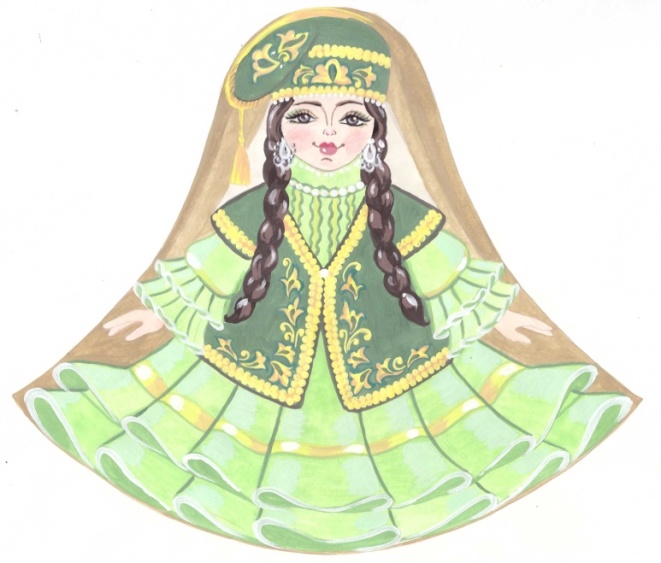 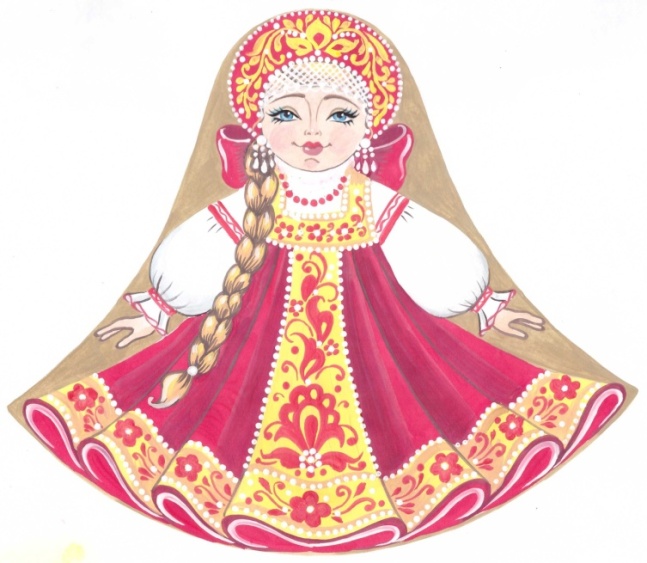 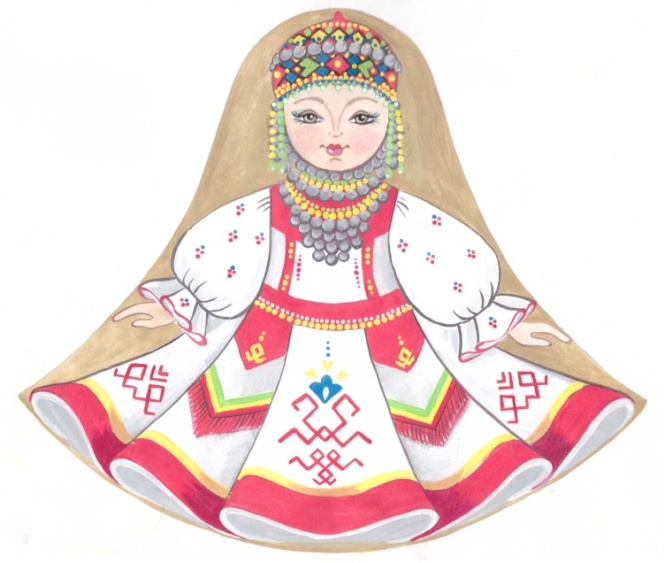 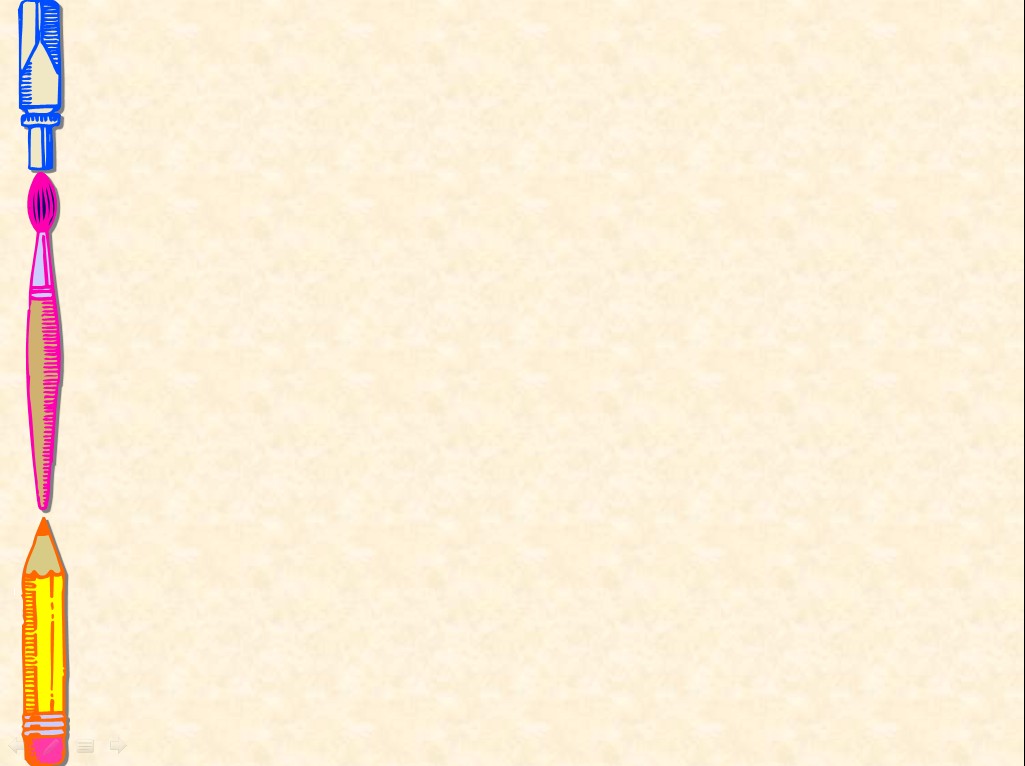 Шаг 4. – Переводим картинку на заготовку или делаем эскиз сразу на  заготовке
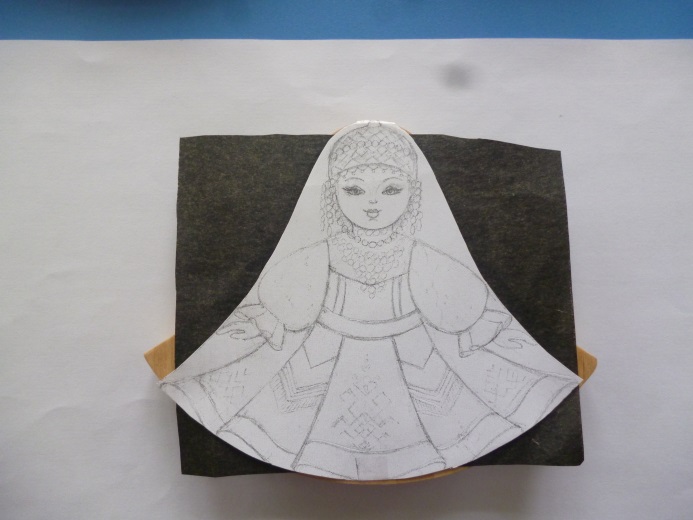 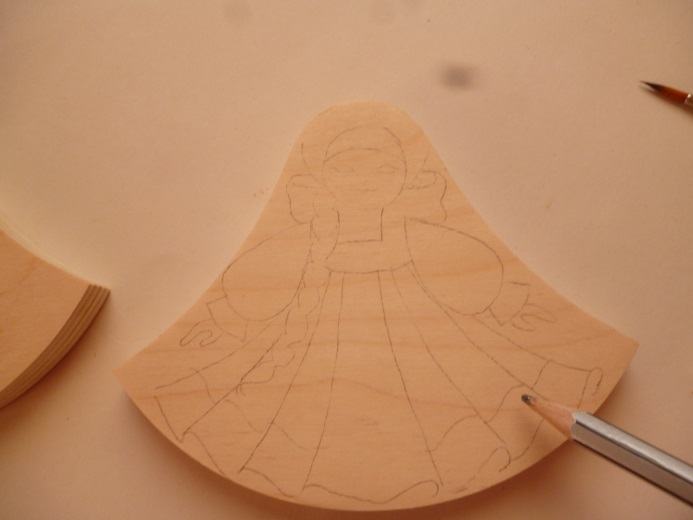 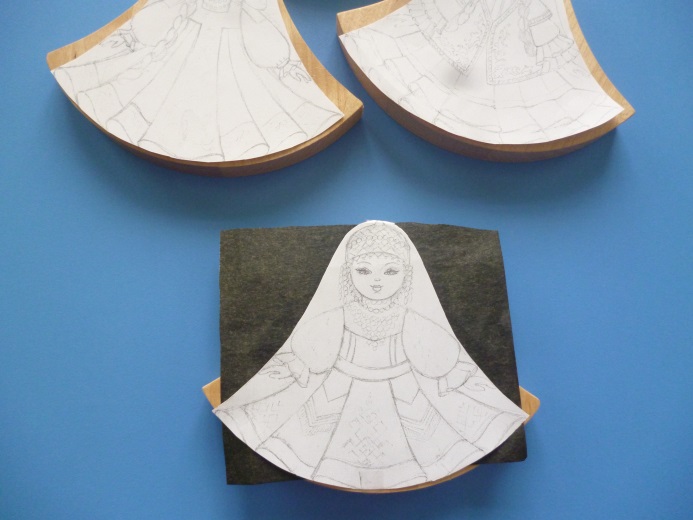 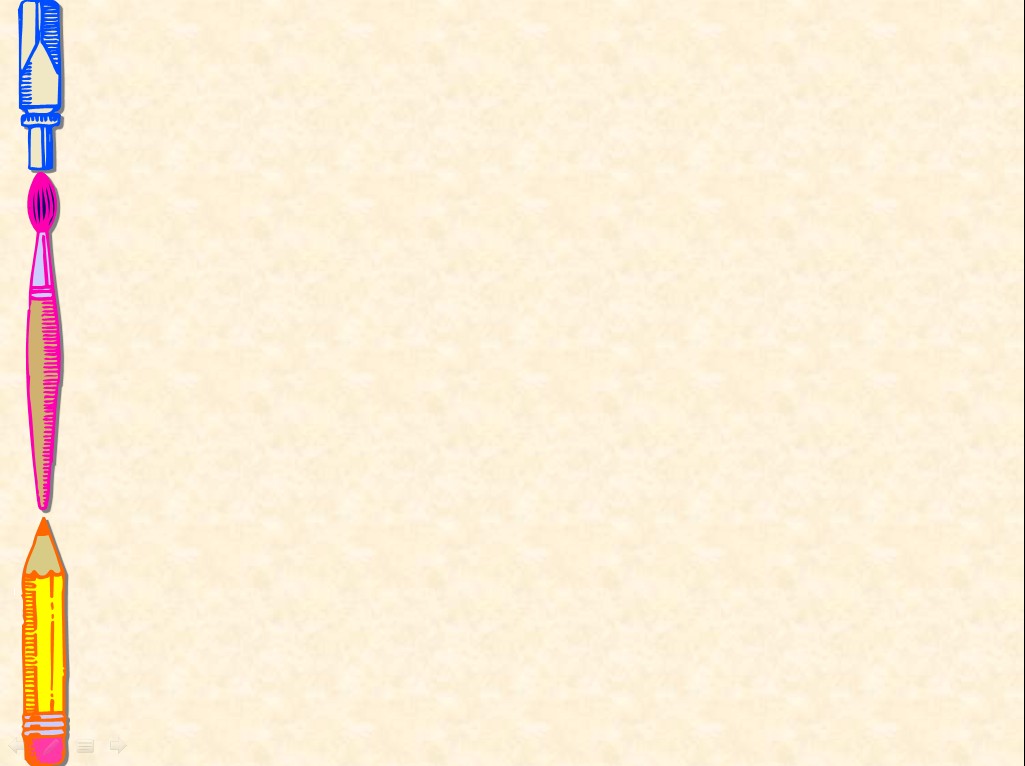 Шаг 5. - Роспись
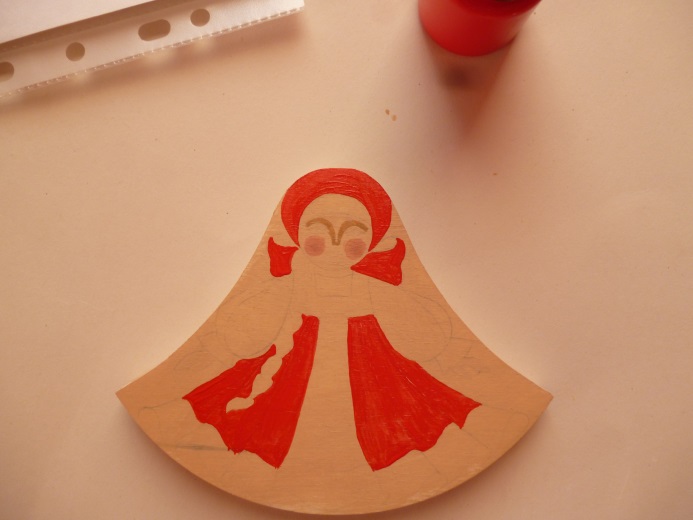 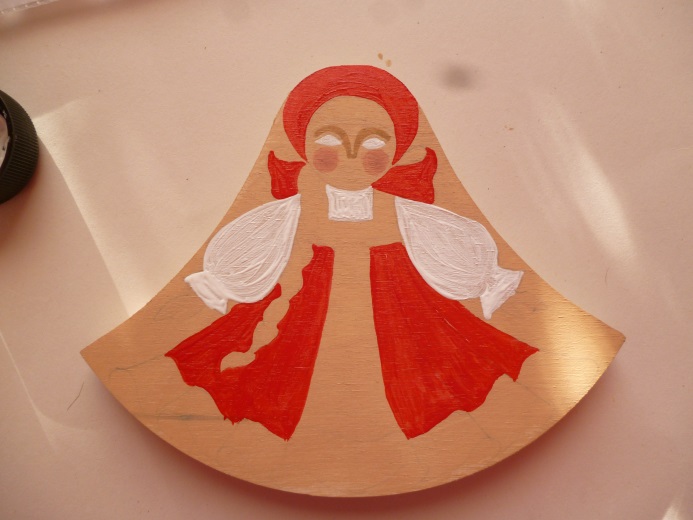 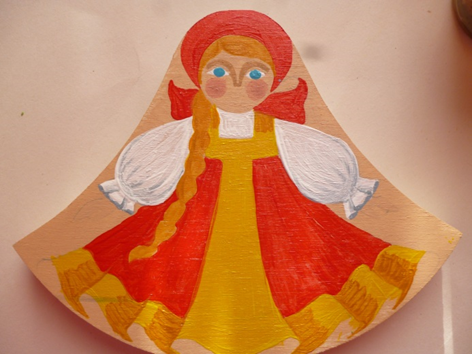 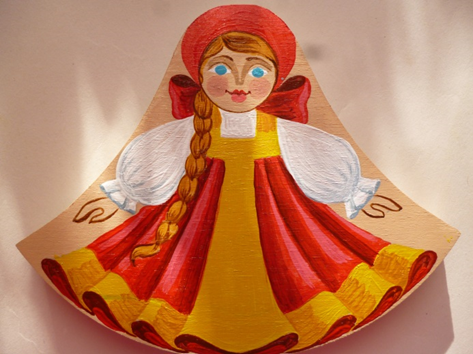 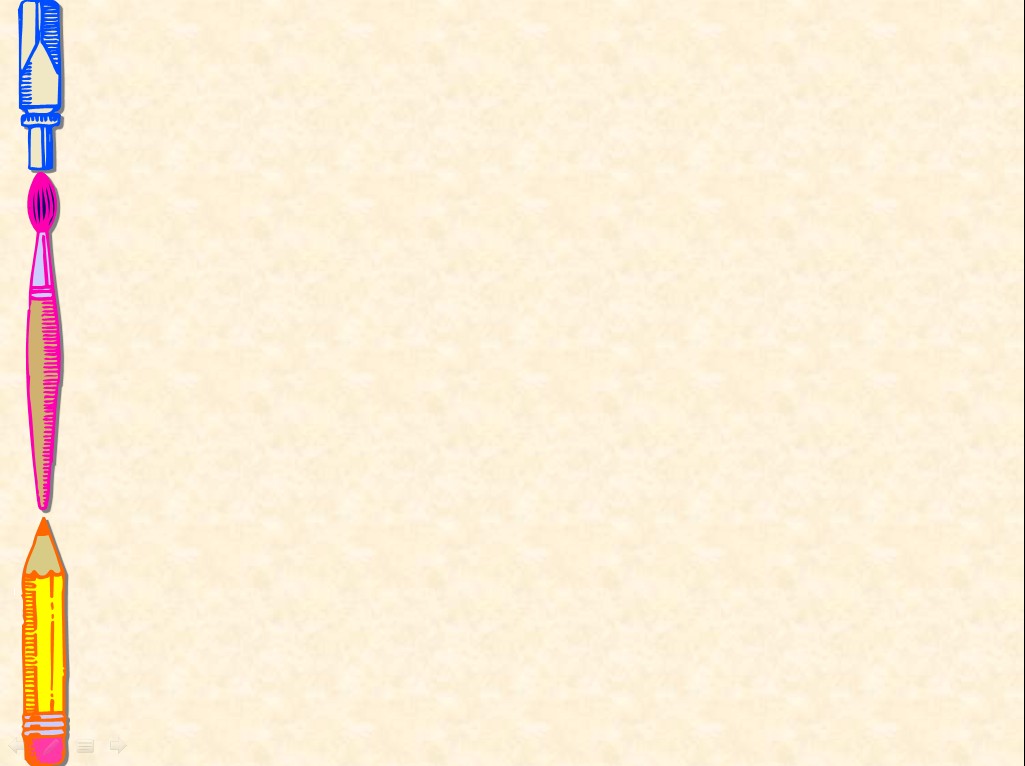 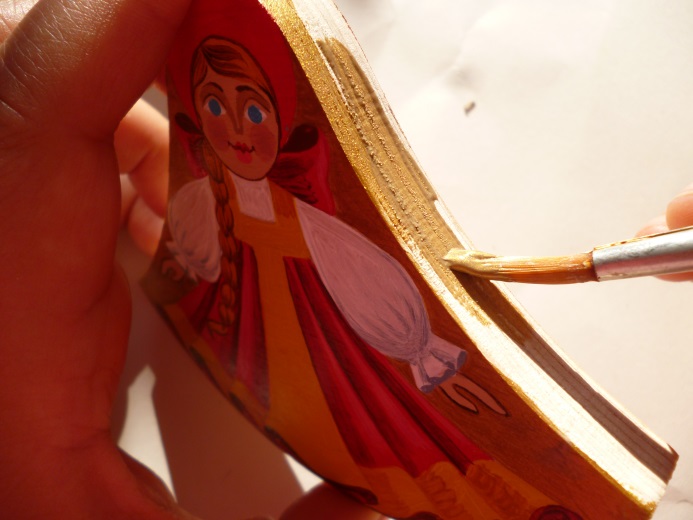 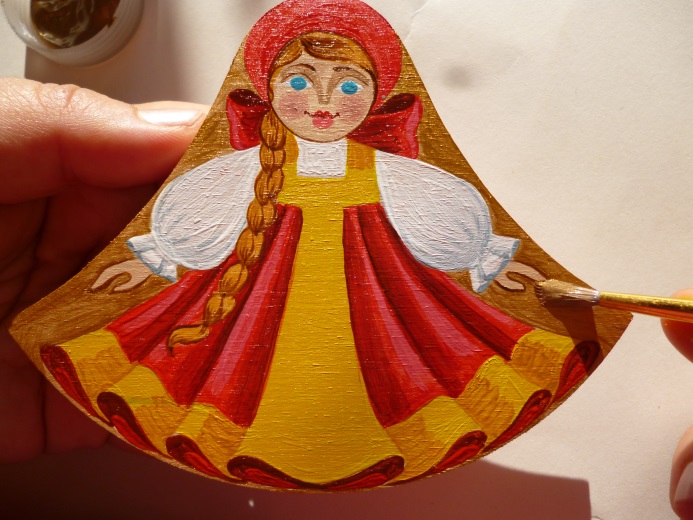 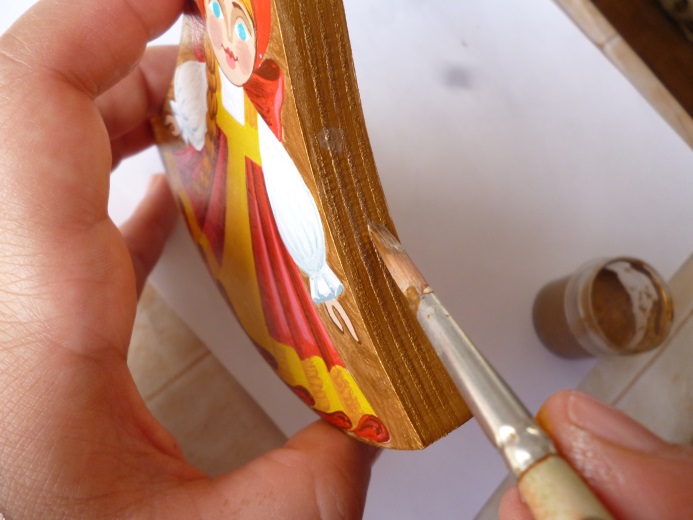 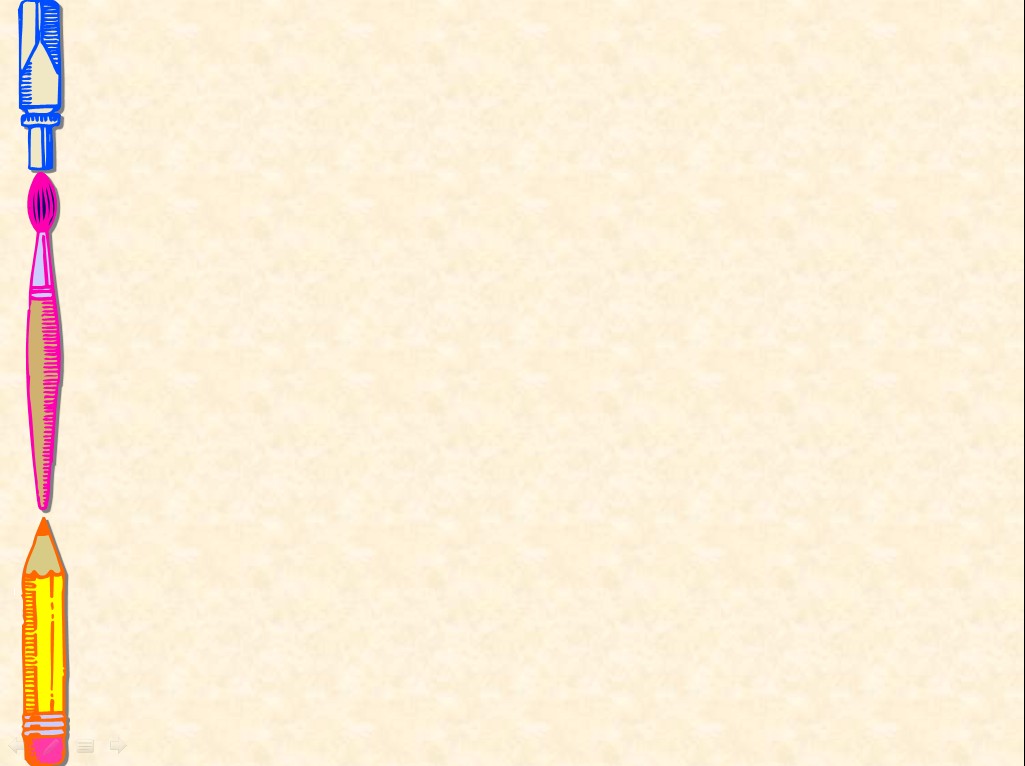 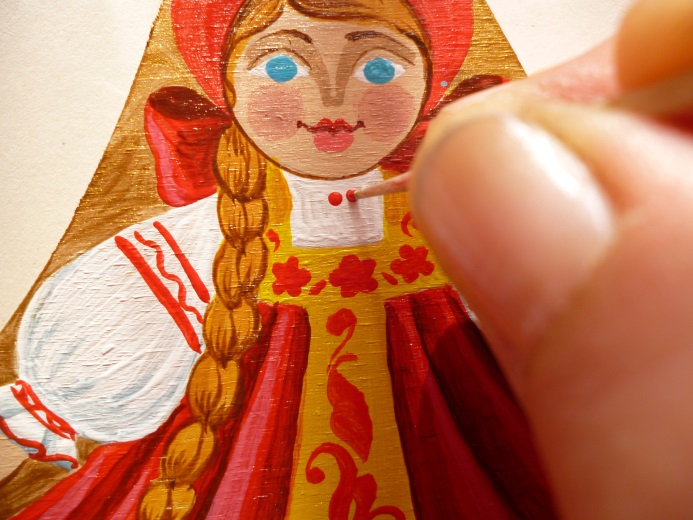 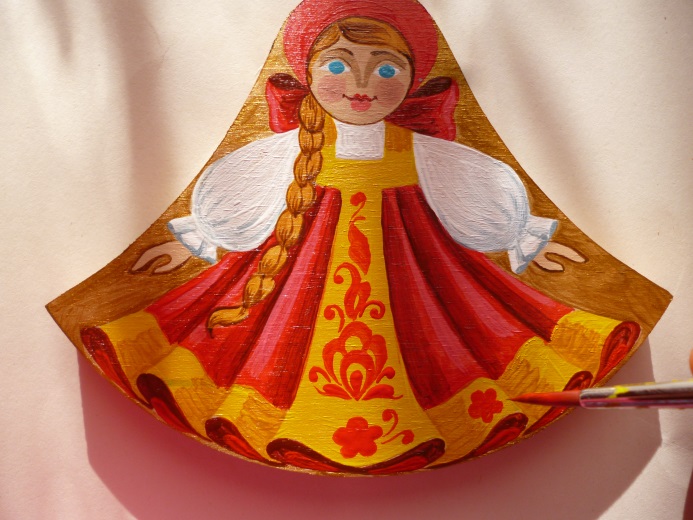 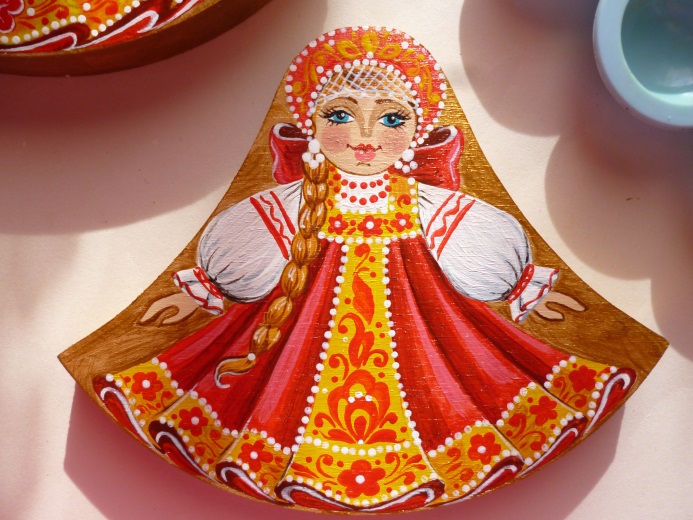 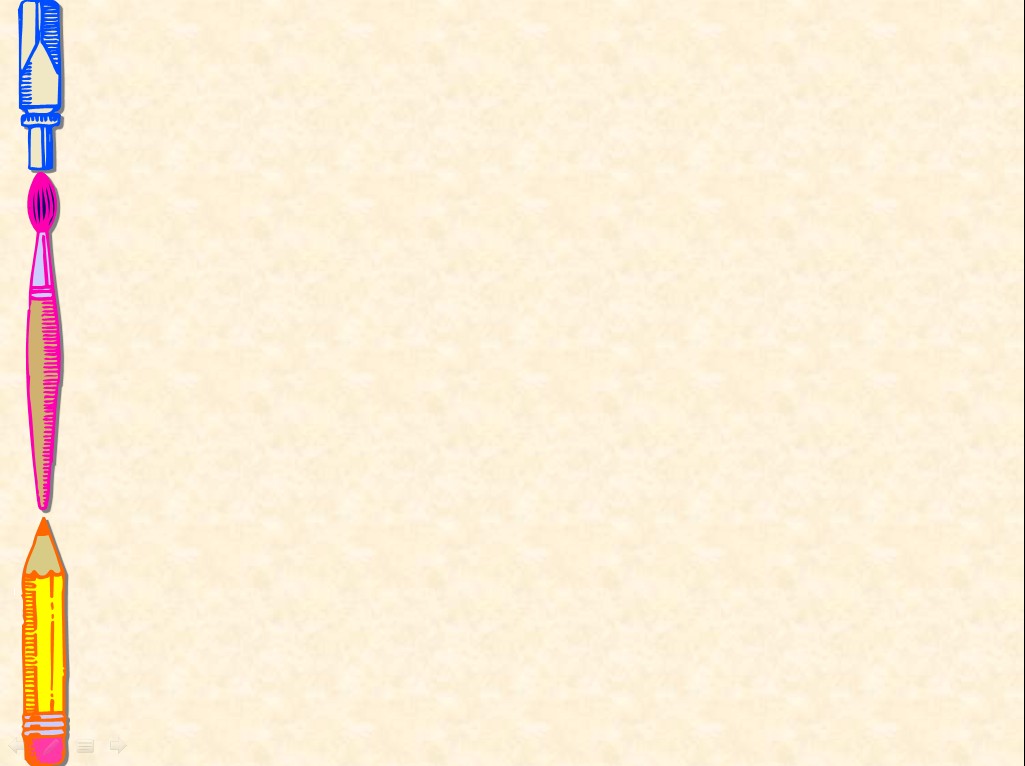 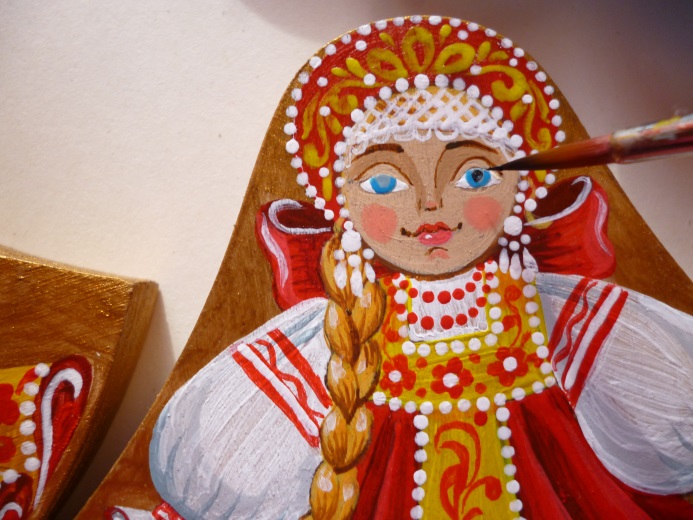 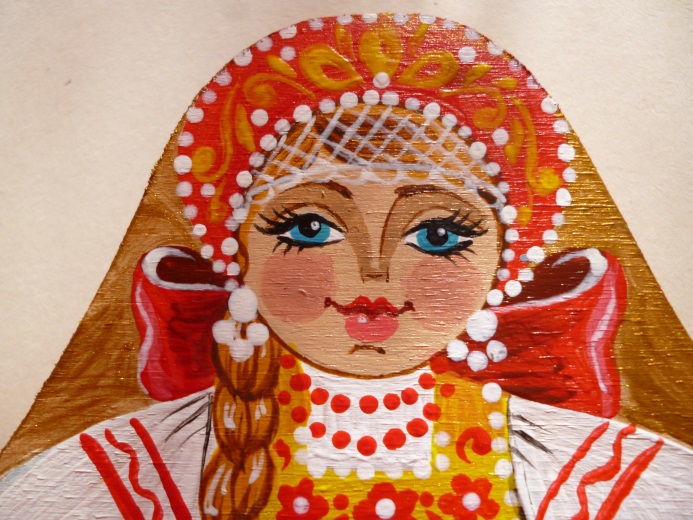 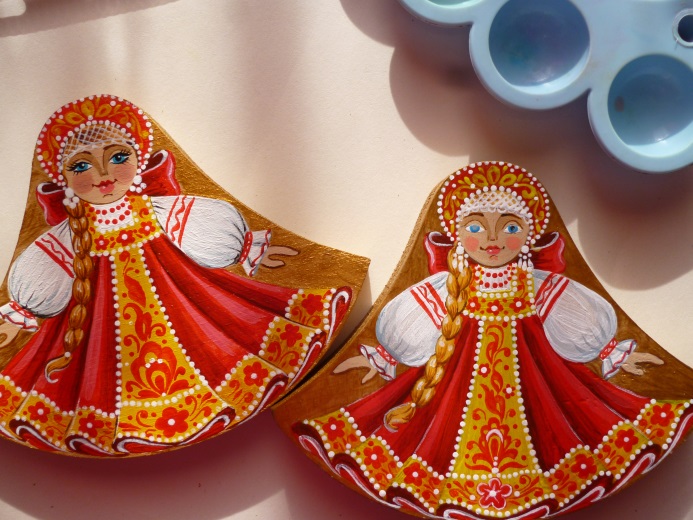 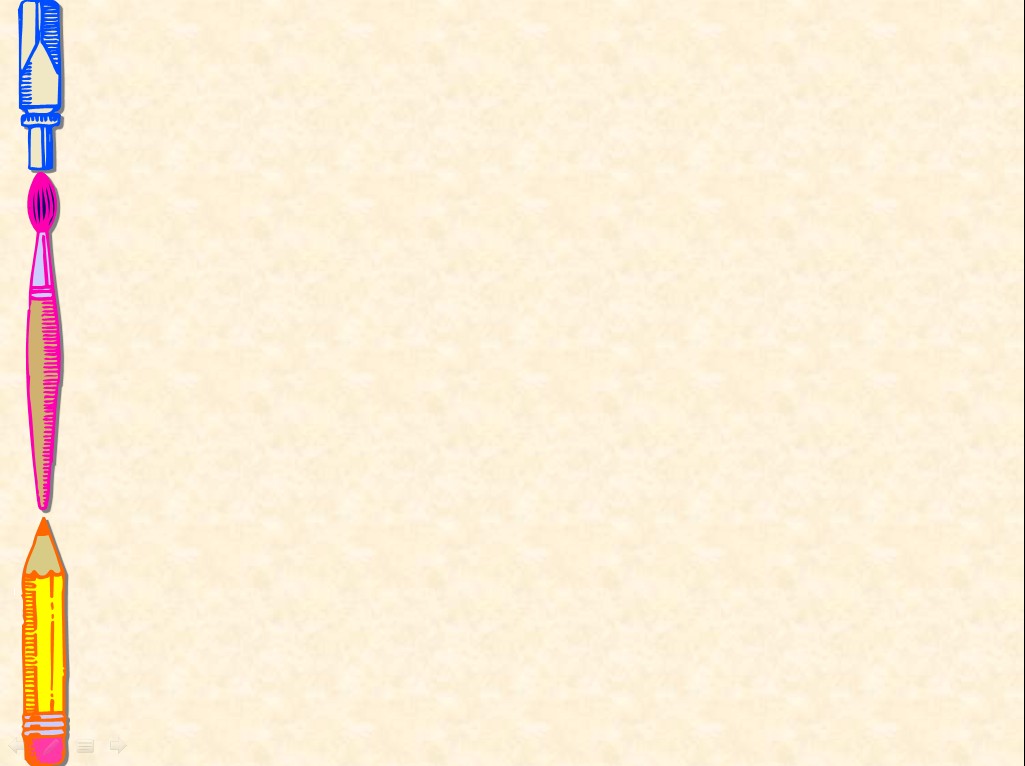 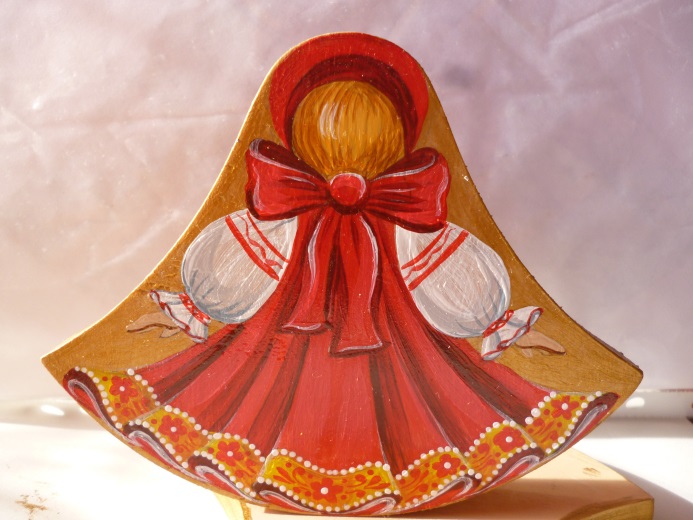 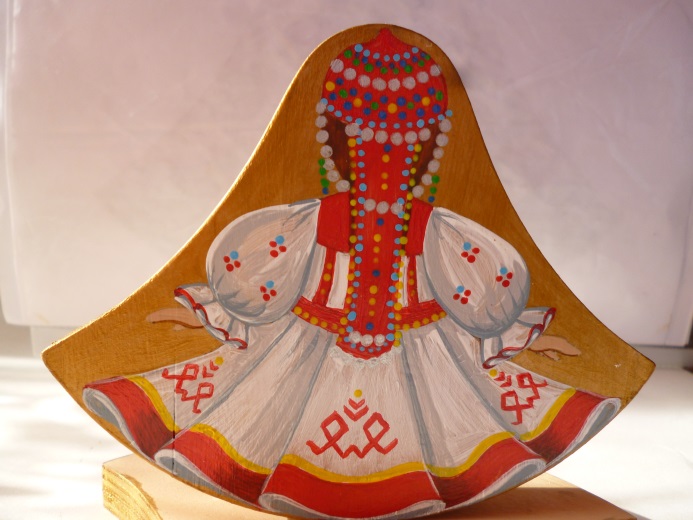 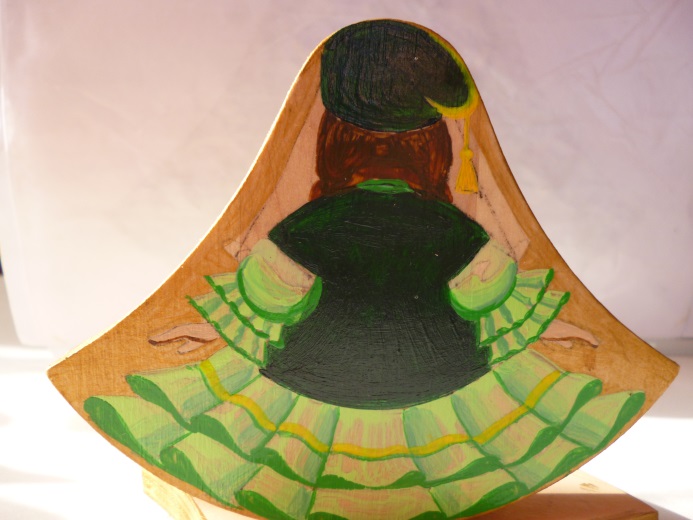 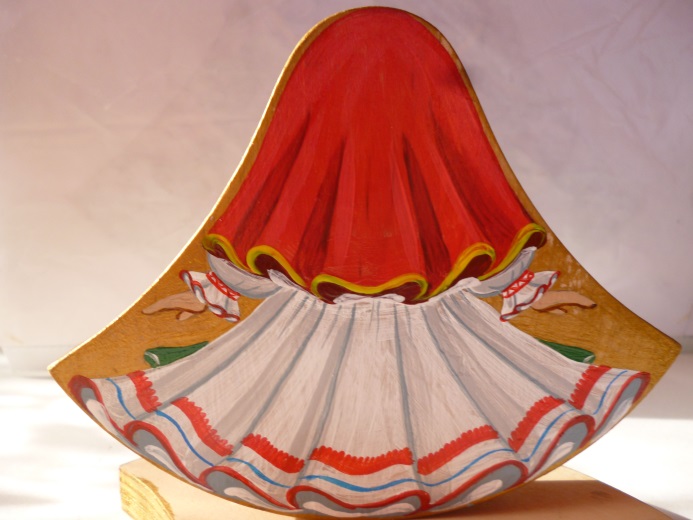 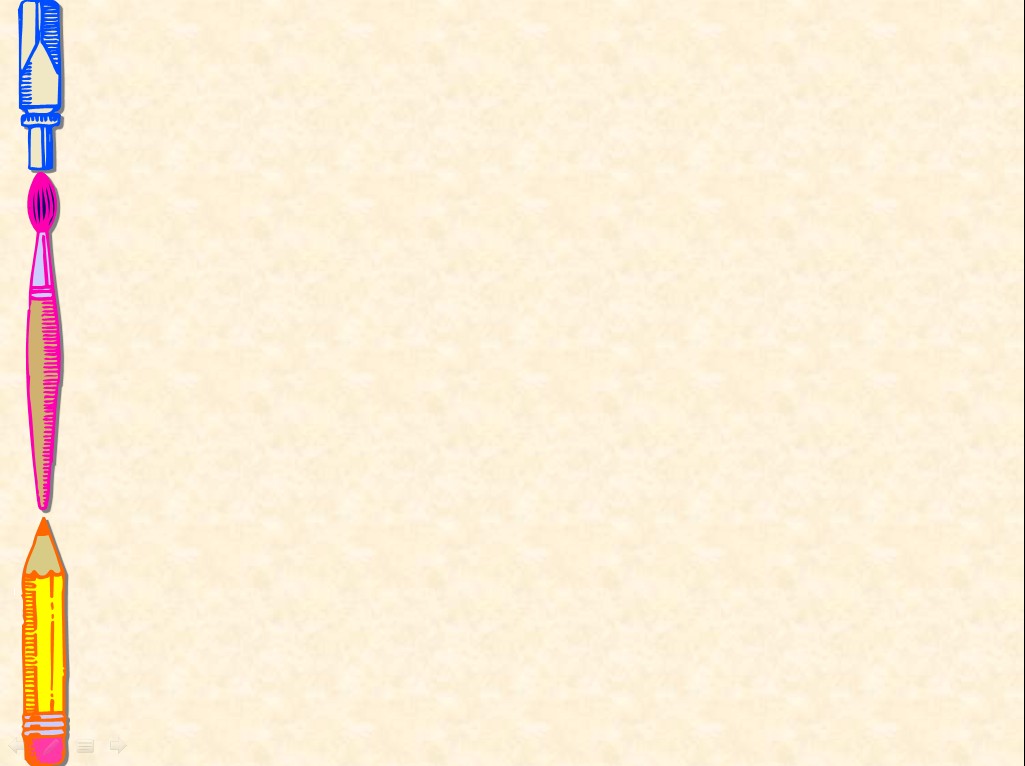 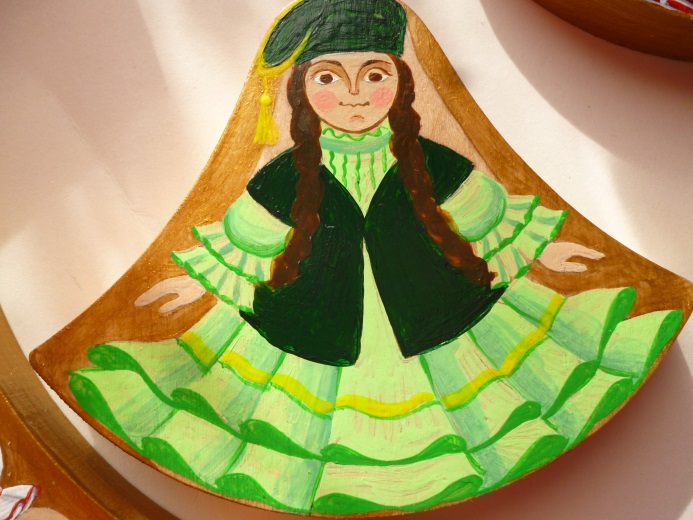 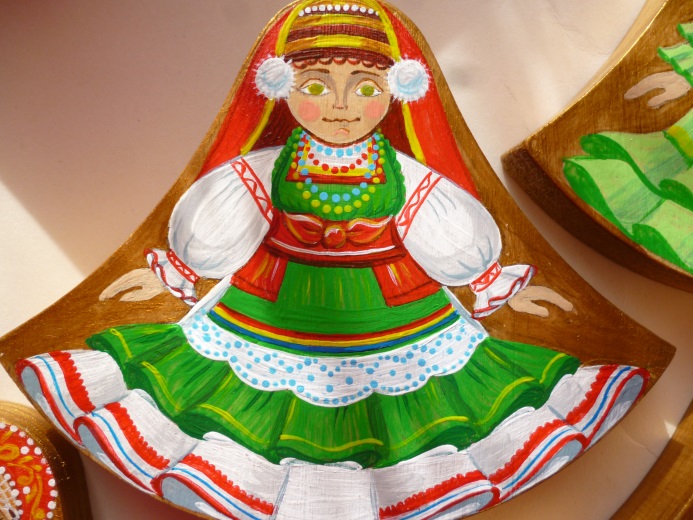 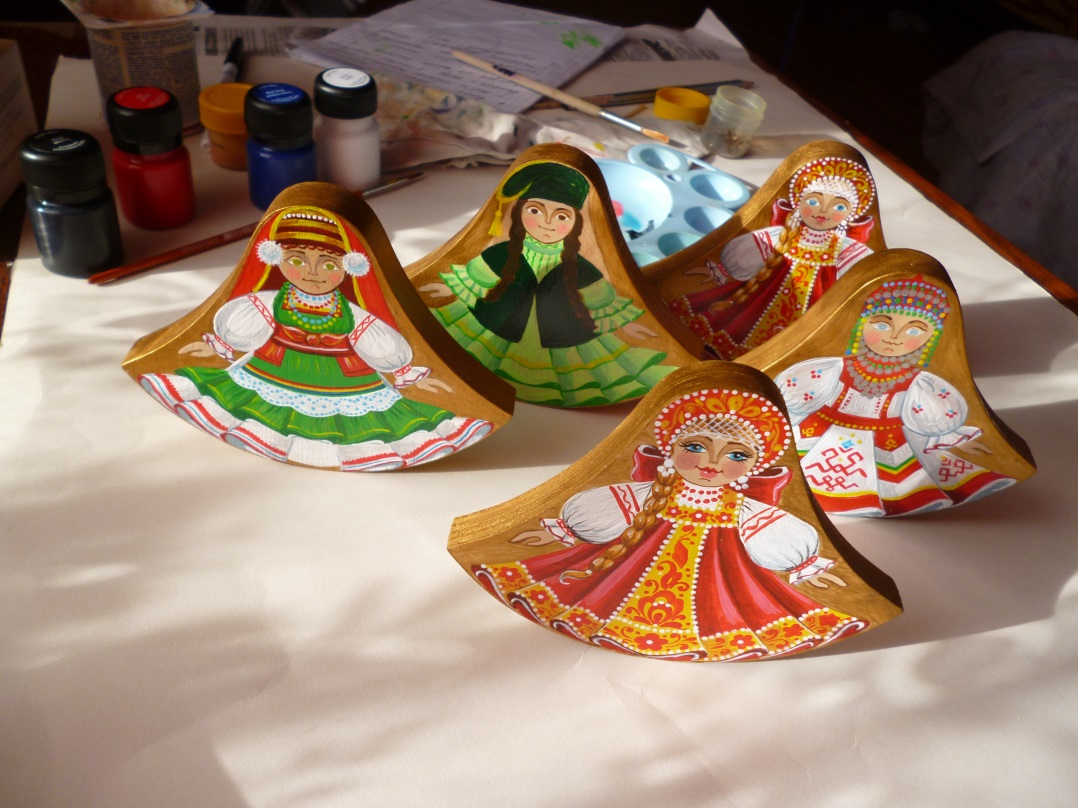 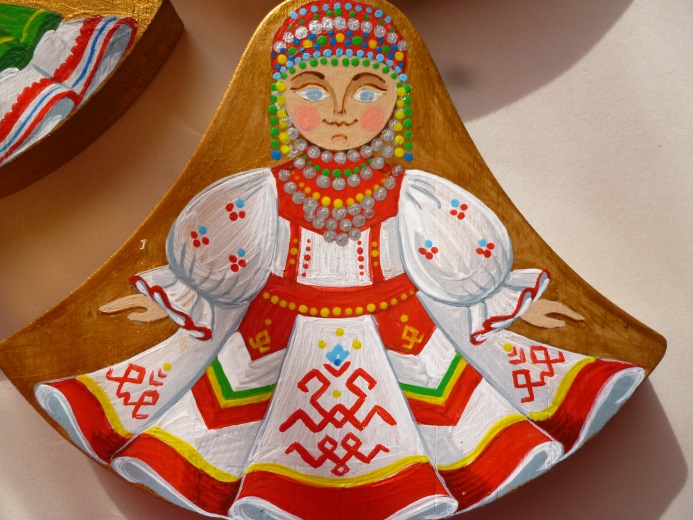 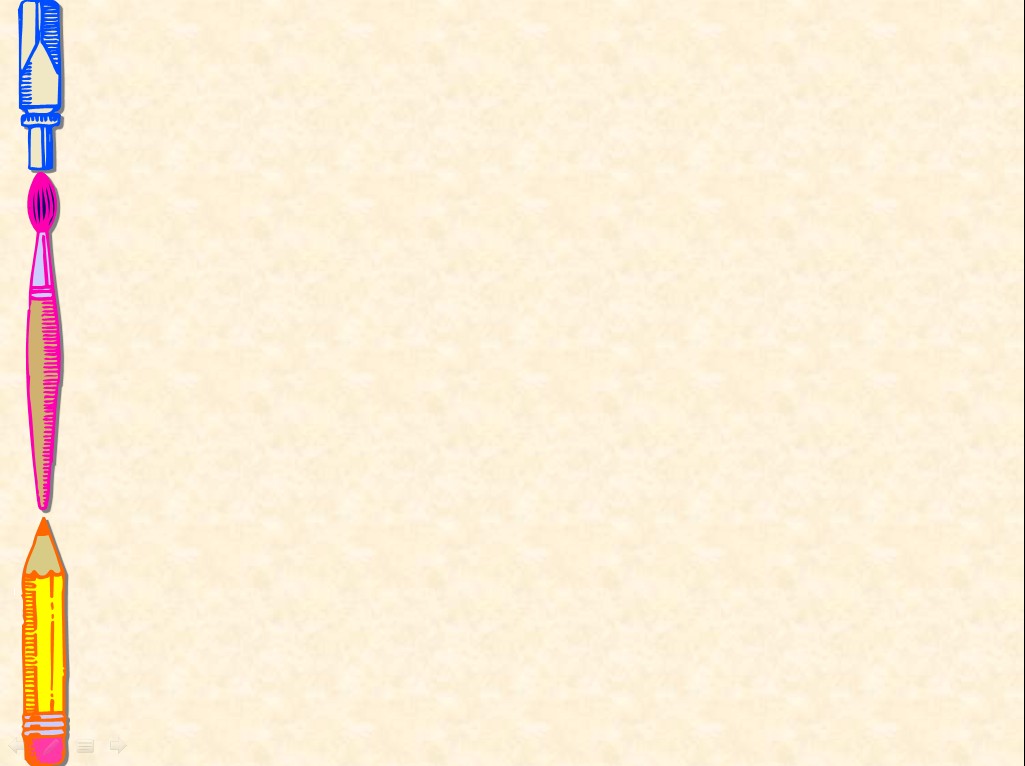 Ну вот и все! Наслаждаемся результатом и используем по назначению
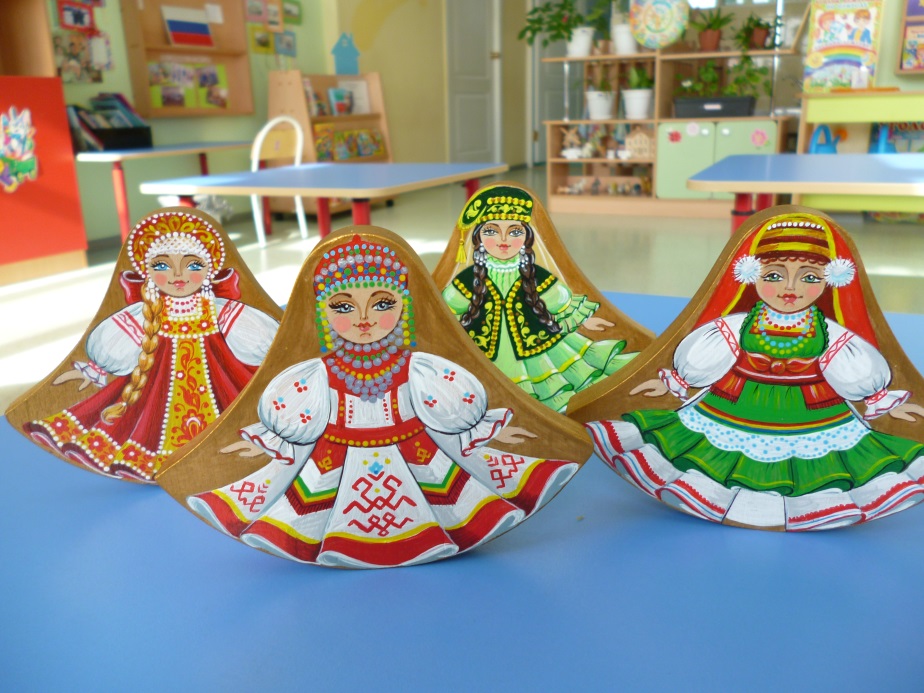 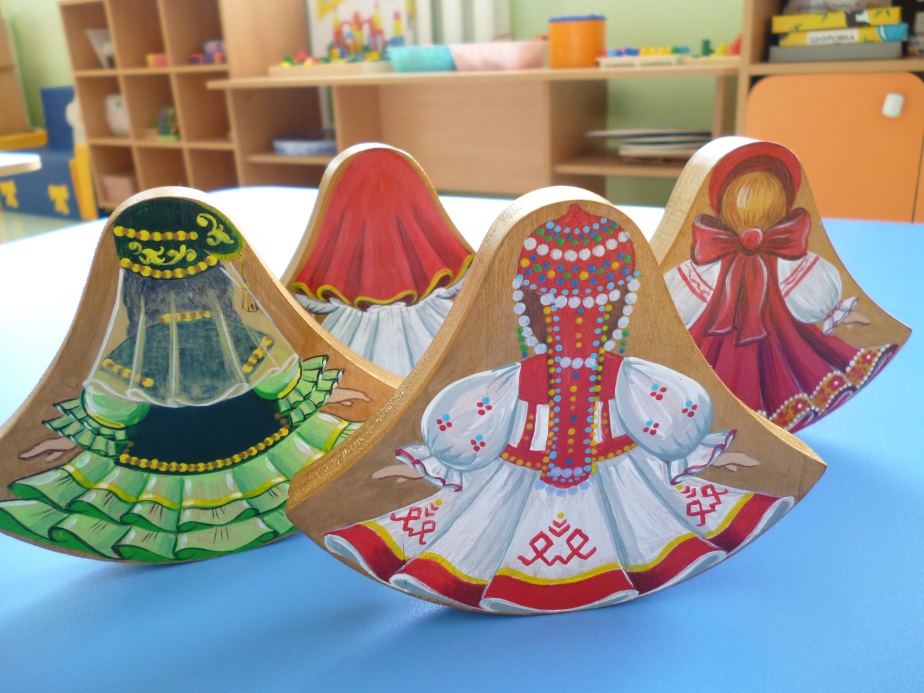 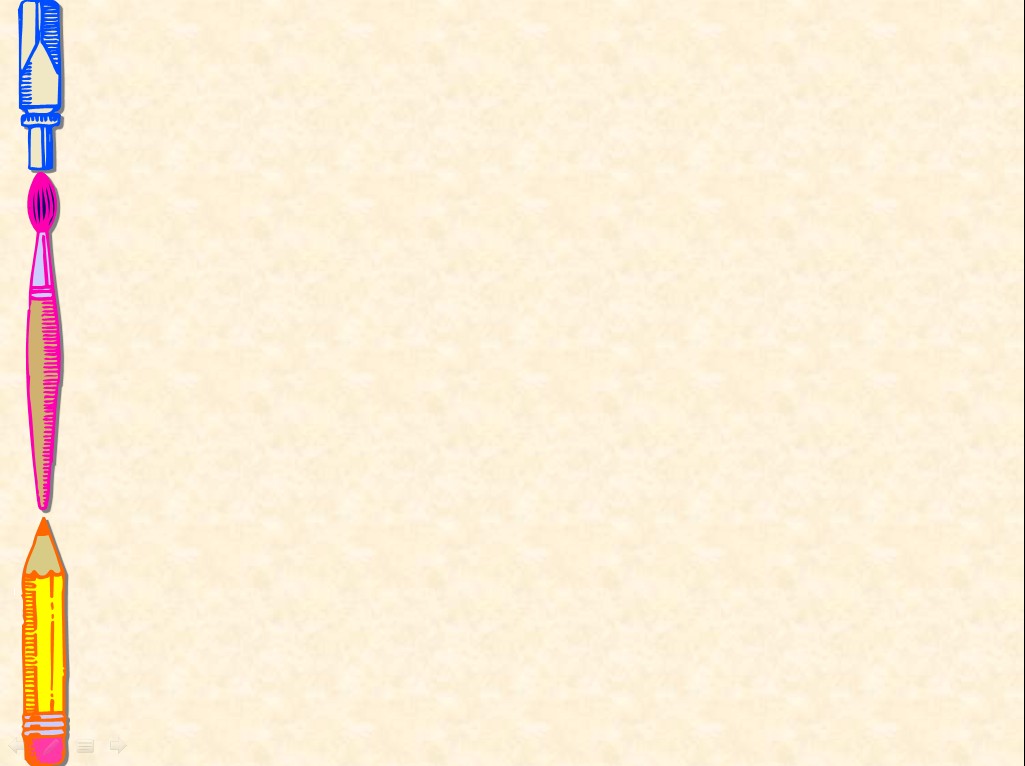 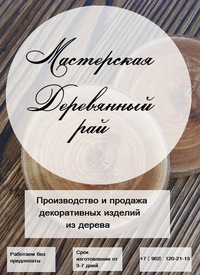 Благодарим 
Мастерскую Деревянный рай
за предоставленные   
деревянные заготовки

Тел. 8 902 120 21 13
Админстратор: https://vk.com/guzelsal
Веб-сайт:
https://vk.com/wooden___paradise